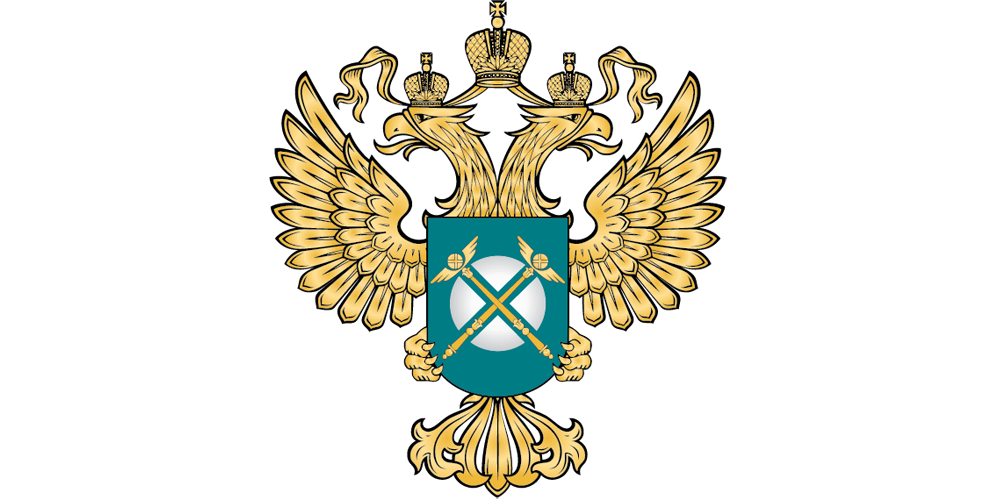 Результаты рассмотрения заявлений о нарушении законодательства о рекламе Амурским УФАС России
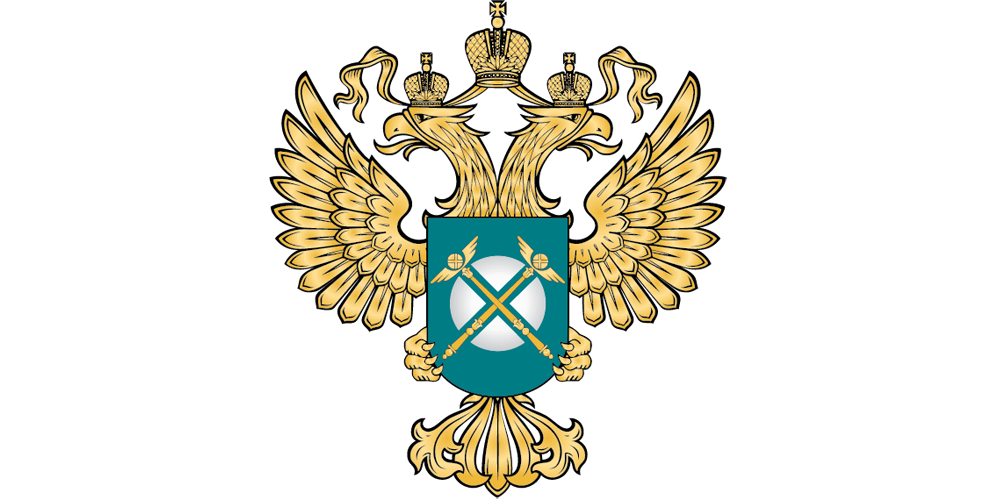 Количество установленных фактов нарушения законодательства о рекламе Амурским УФАС России за 1 полугодие 2019 года
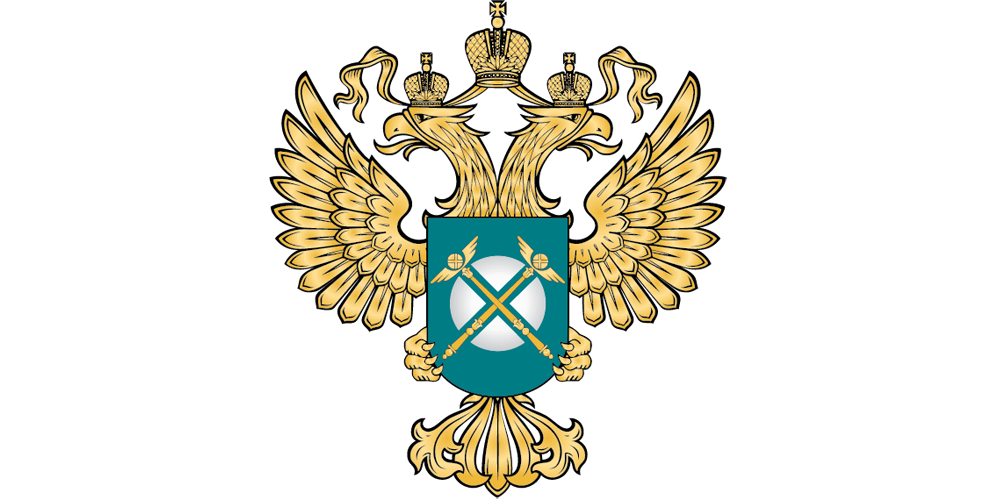 Количество возбужденных административных дел и выданных предписаний за нарушение законодательства о рекламе
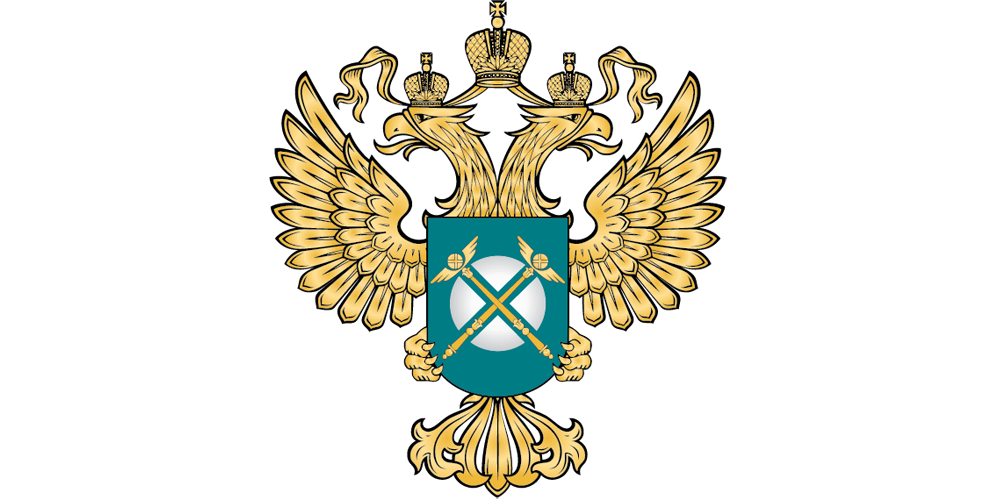 Сумма штрафов наложенных Амурским УФАС России за нарушение законодательства о рекламе